Tunnel Books
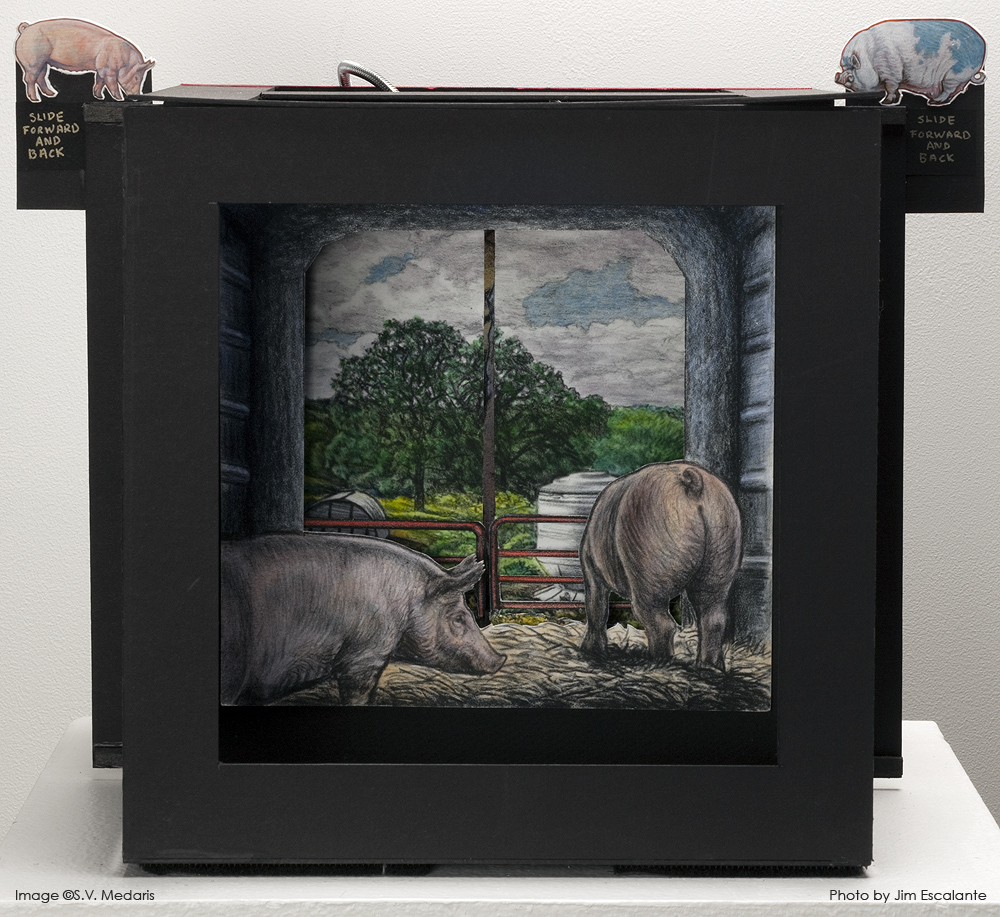 "The Meat Locker" by S.V. Medaris • 10in x 10in x 12in (deep) • tunnel book with hand-colored lithographs and inkjets on watercolor paper
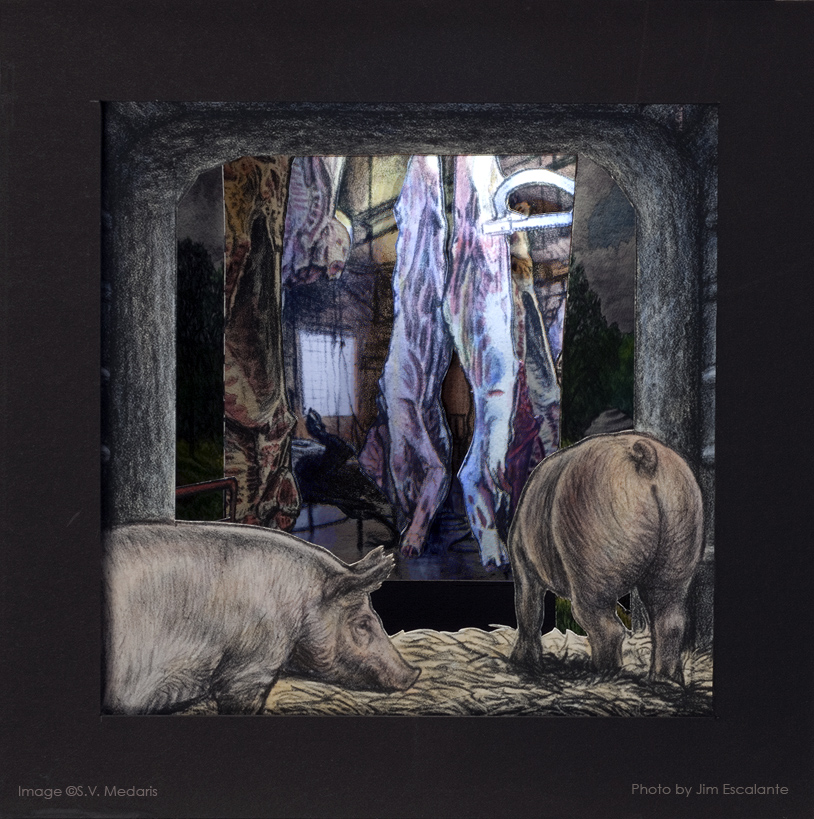 “The Meat Locker” open
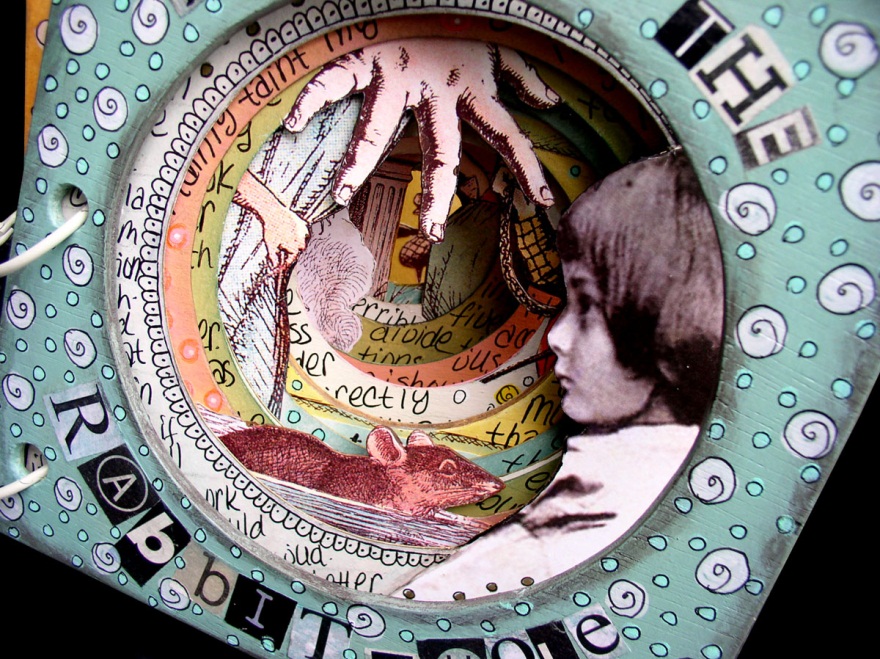 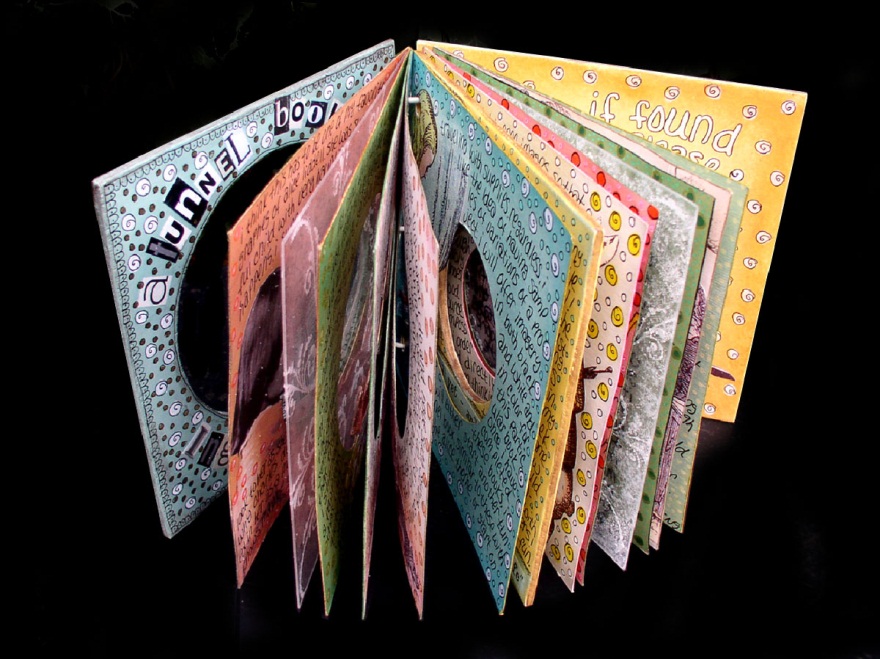 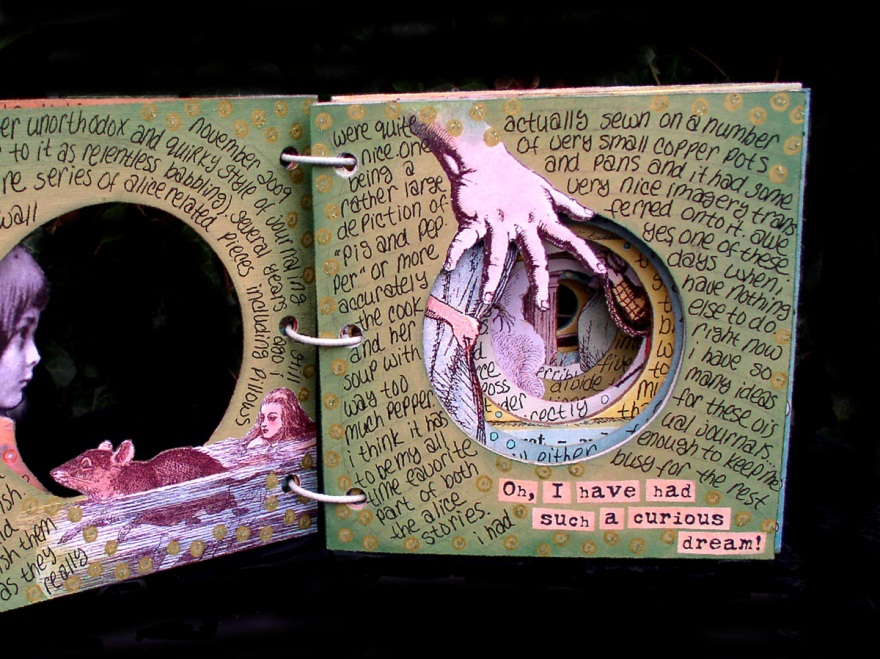 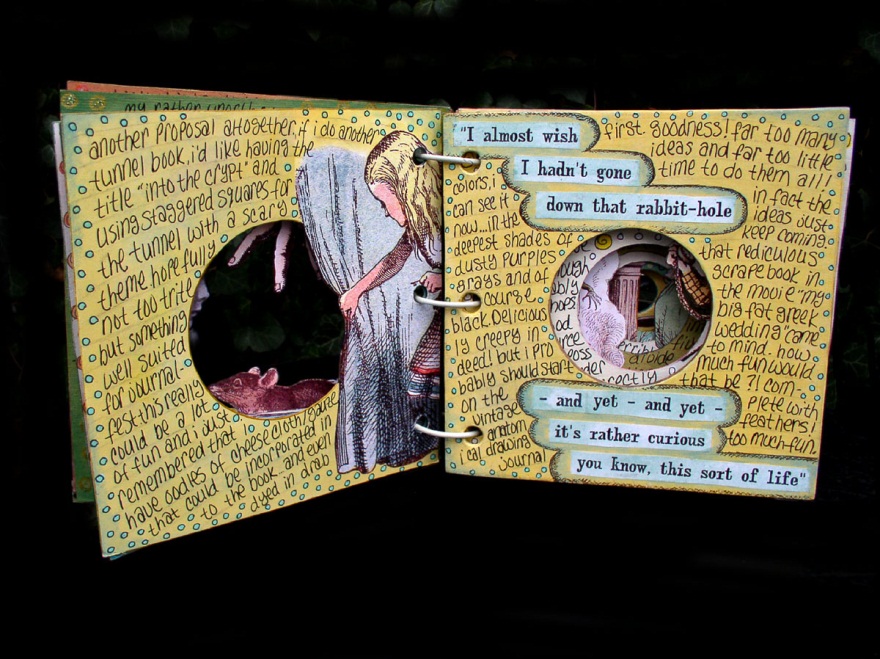 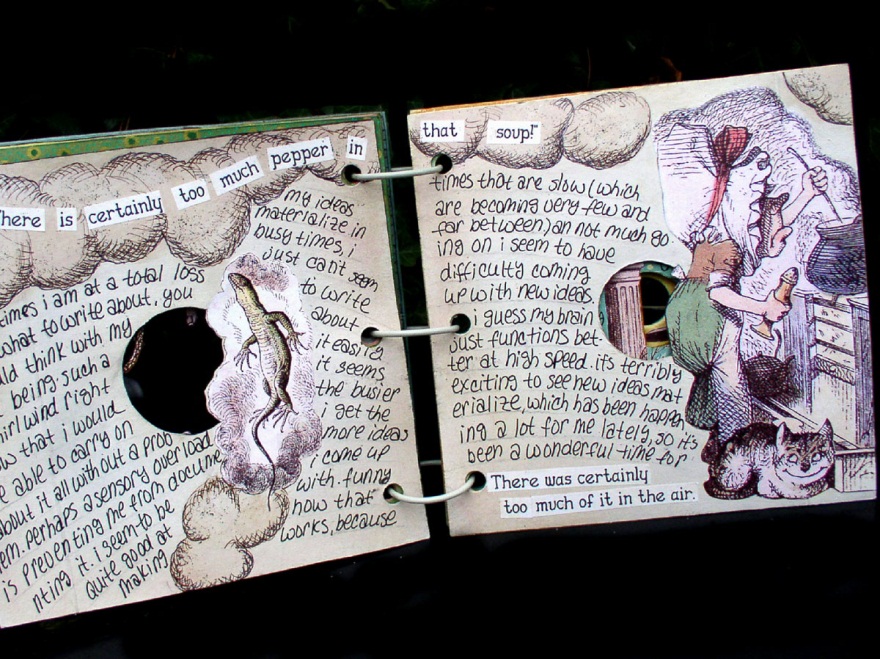 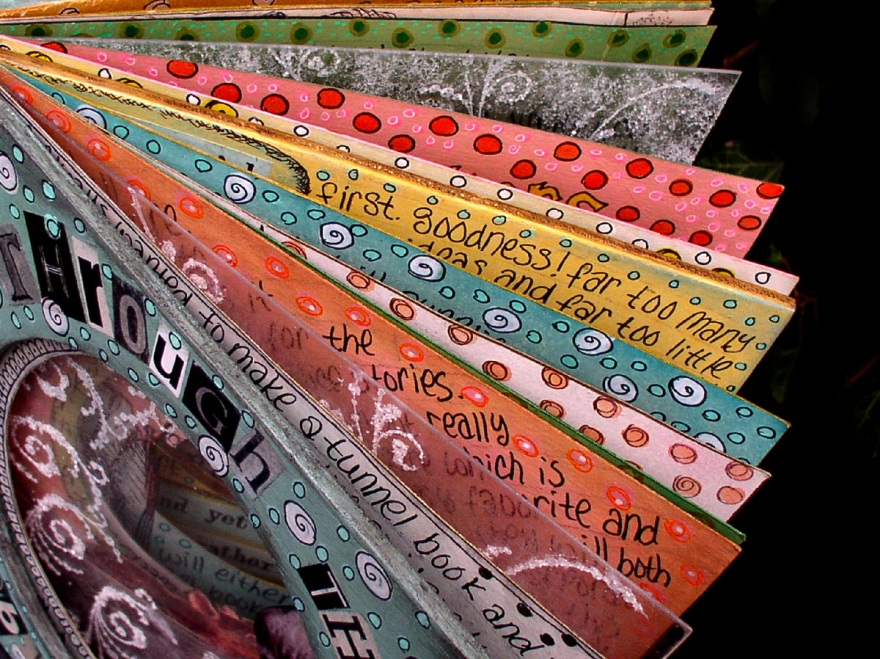 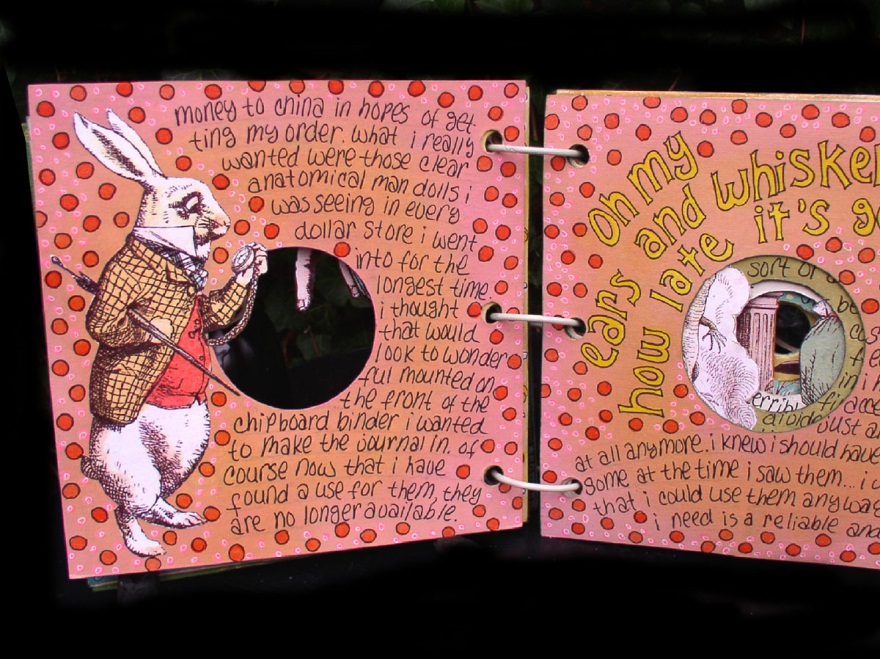 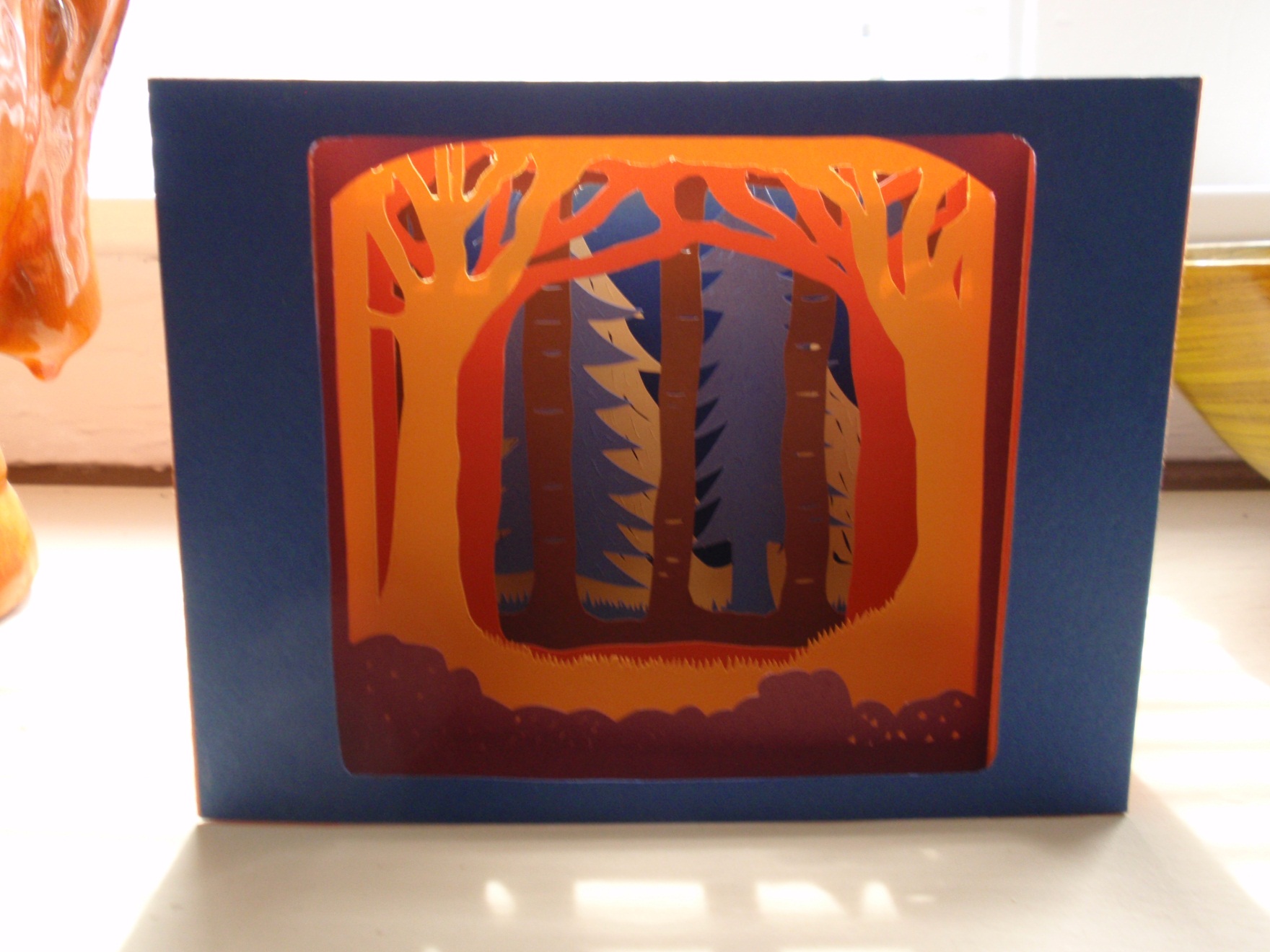 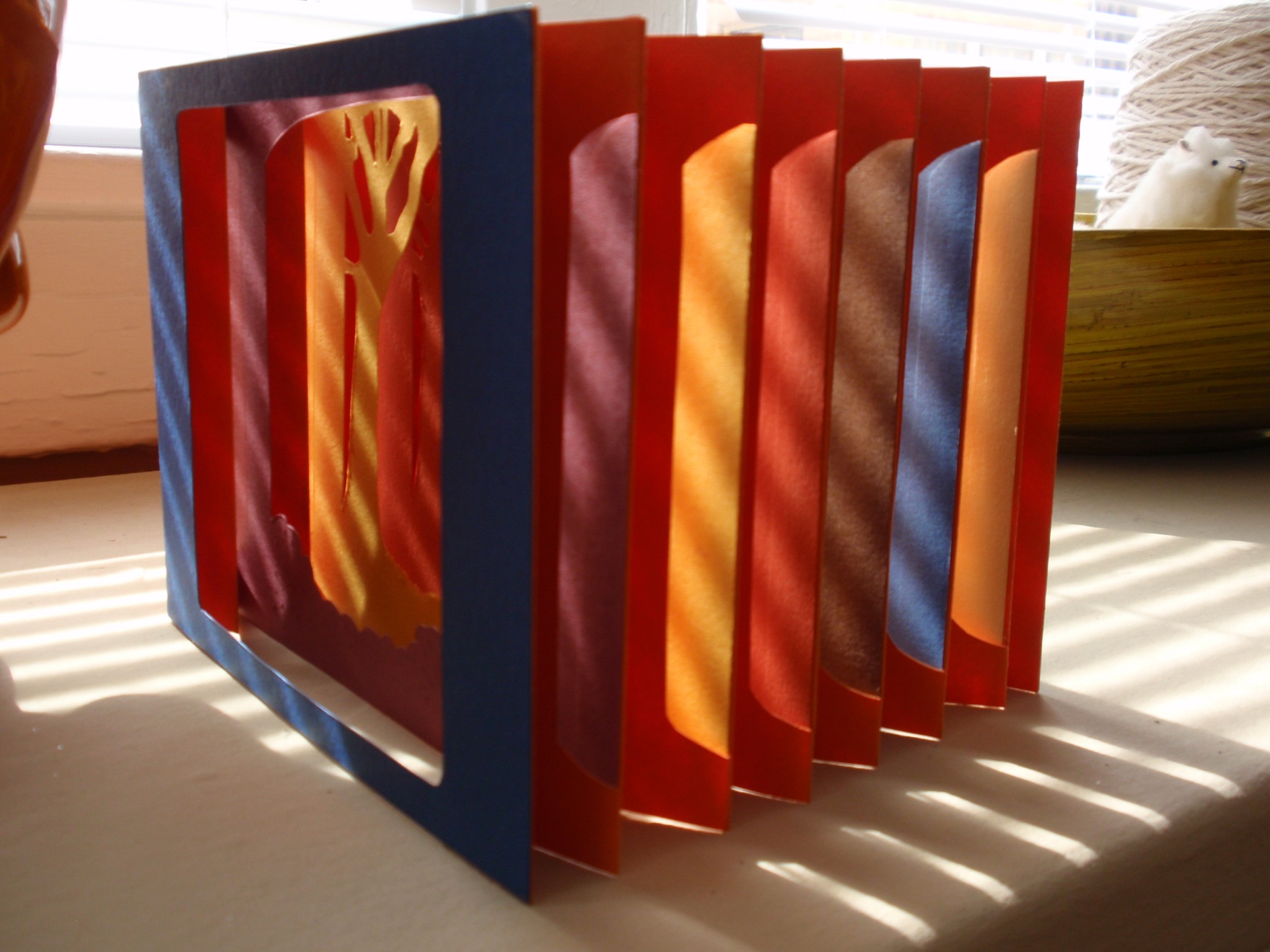 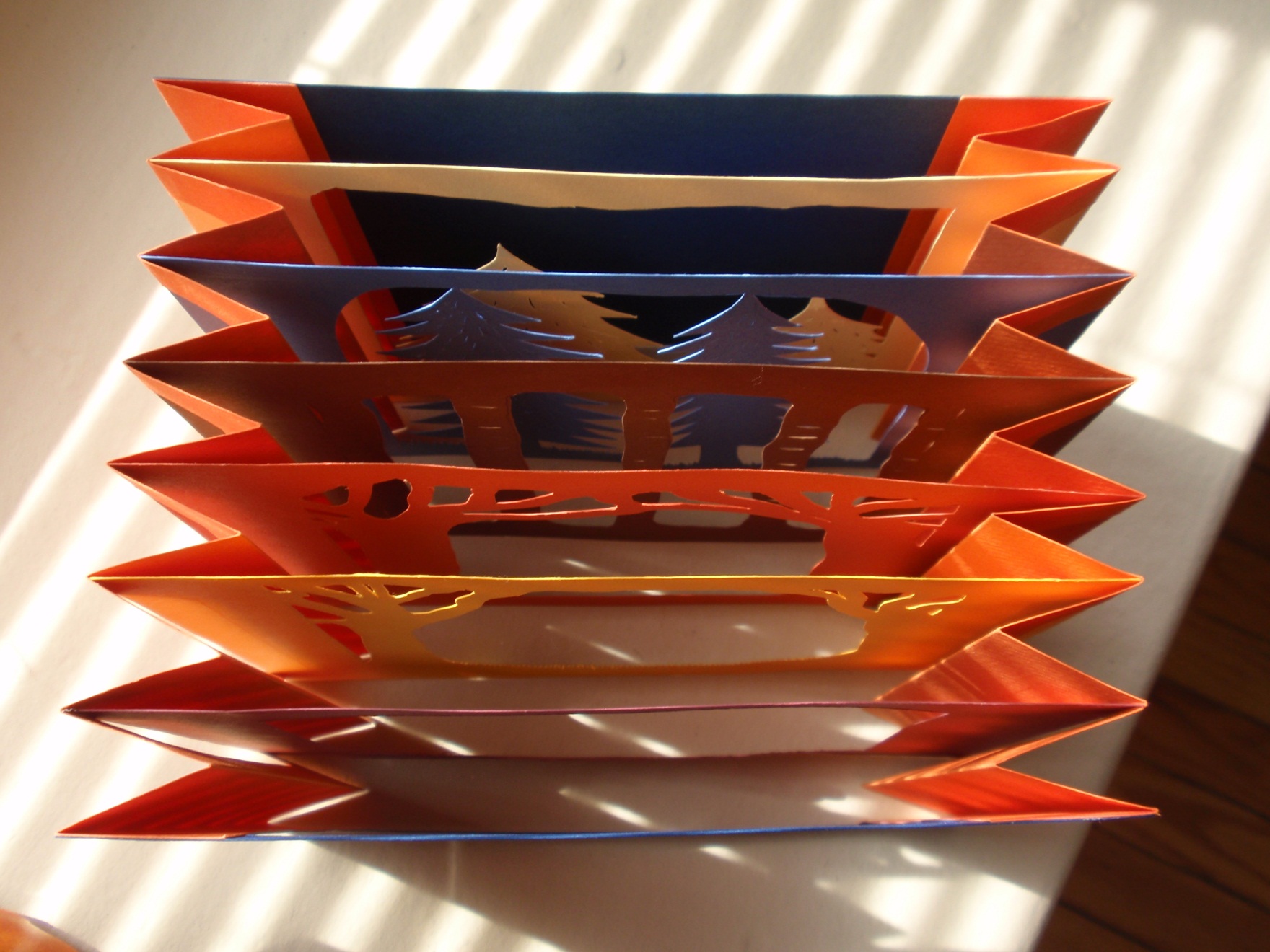 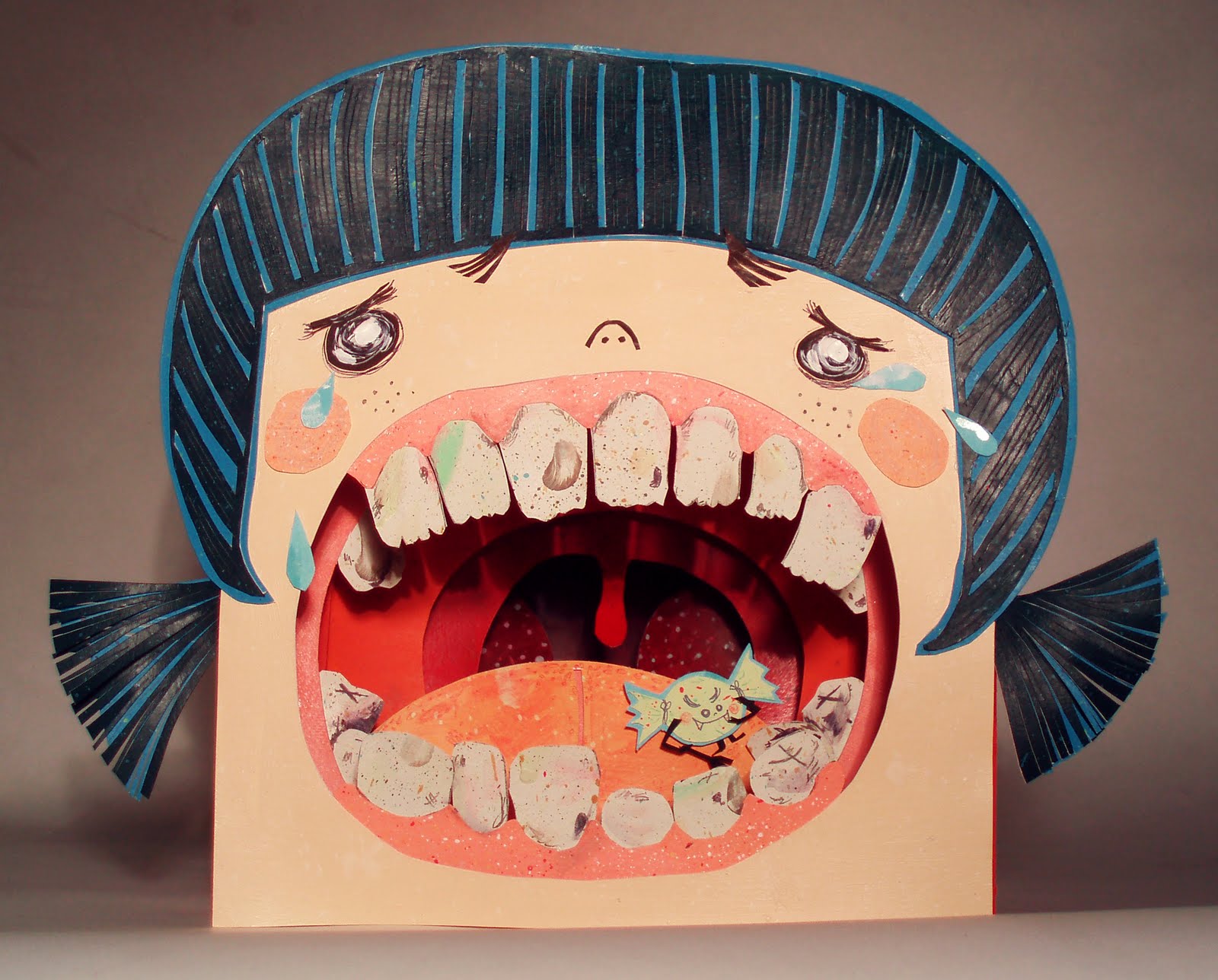